Wednesday 10th April
Exploring higher order thinking skills in A level geography
Shelley Monk 
OCR Geography Subject Advisor
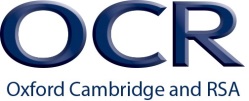 Aims
This interactive session will explore techniques to develop higher-order thinking skills with in the context of case studies, fieldwork and extended writing. The main aim of the session is to support teachers in developing their learners; independence in preparation for higher education and employment.
[Speaker Notes: Diagram from- Anderson, L. W., Krathwohl, D. R., & Bloom, B. S. (2001). A taxonomy for learning, teaching, and assessing: A revision of Bloom’s taxonomy of educational objectives. Allyn & Bacon.

https://tophat.com/blog/blooms-taxonomy-ultimate-guide/]
The relevance to geography
Blooms taxonomy revised by Anderson and Krathwohl
[Speaker Notes: Table from - https://www.geography.org.uk/write/mediauploads/teacher%20education/ga_ite_sft_learning_theories.pdf

Mastery learning in geography https://www.geography.org.uk/write/MediaUploads/Teacher%20education/GA_ITE_SFT_Mastery_learning.pdf]
HOT – Higher Order Thinking
You know when students are engaged in HOT for example:
They visualise a problem by producing a diagram 
Separate relevant and irrelevant information 
Seek reasons and causes
Justify solutions 
Look at different sides of a problem 
Reveal assumptions in reasoning 
Identify bias or inconsistencies, weigh up credibility of information / sources 

Why teach HOT?
Students with deeper conceptual knowledge and understanding are better able to access that information for use in new contexts so therefore it is transferrable and can be applied to solve new problems.
[Speaker Notes: http://teachingasleadership.org/sites/default/files/Related-Readings/LT_Ch5_2011.pdf]
Teaching HOT
Teach skills through real-world contexts 
Vary the context in which students use a newly taught skills 
Emphasise the ‘building blocks’ of HOT e.g. 
Build back ground knowledge 
Classify things into categories
Arrange items along a dimension e.g. rank them 
Make hypotheses
Draw inferences 
Analyse things into their components
Solve problems  
Encourage students to think about their own thinking (metacognition)
Opportunities for HOT in geography
Concepts 
Case studies 
Interaction with resources 
Fieldwork / Independent Investigation 
Synopticity 
Essays – extended response 

Activity 1 – Reflecting on your own teaching, how do you currently teach or provide opportunities for HOT?
[Speaker Notes: The concepts are listed in the specification (p2) and they are embedded in the content. The concepts include: causality, systems, equilibrium, feedback, inequality, representation, identity, globalisation, interdependence, mitigation and adaptation, sustainability, risk, resilience and thresholds.]
Fieldwork & the Independent Investigation
Synthesis
Interpretation
Analysis
Evaluation
Activity 2: Where are there opportunities to develop HOT skills?
Experiential Learning - Kolb
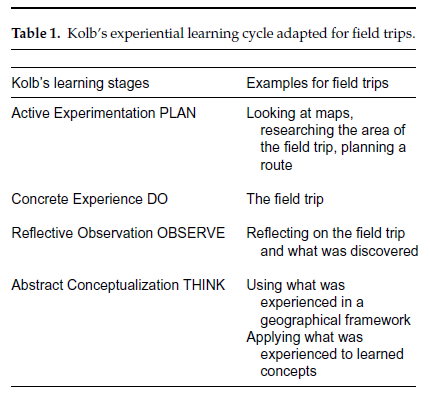 ‘Learning is the process whereby knowledge is created through the transformation of experience’ (Kolb 1984)
[Speaker Notes: Figure and table from – 
Field Trips as Valuable Learning Experiences in Geography Courses (Amy Richmond Krakowka)
https://www.tandfonline.com/doi/pdf/10.1080/00221341.2012.707674
Promoting and Assessing ‘Deep Learning’ in geography fieldwork: An evaluation of reflective Fieldwork Diaries (Trevor J. B. Dummer , Ian G. Cook , Sara L. Parker , Giles A. Barrett & Andrew P. Hull) 
https://www.tandfonline.com/doi/pdf/10.1080/03098260701728484]
Fieldwork & HOT
For example
Teachers use of higher order questioning e.g. planning and data collection
Types of questions suitable for investigation 
Build up knowledge ‘place knowledge’ through research (interpretation of resources)
Students to select and justify appropriate techniques for data collection 
Small scale pilot study – opportunity to evaluate
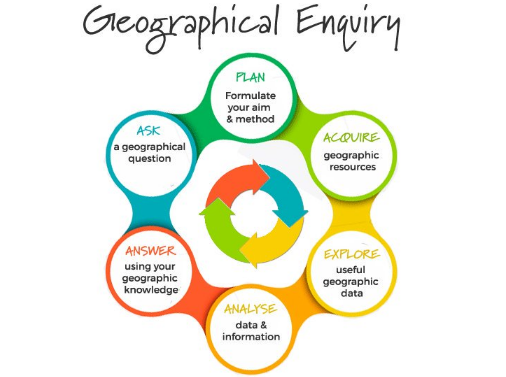 Geographical enquiry encourages learners to be analytical and evaluative throughout the process.
[Speaker Notes: Field Studies Council 
https://www.geography-fieldwork.org/media/16632/geographical-investigations-hi-res.pdf 
https://www.geography-fieldwork.org/a-level/before-starting/ 

Diagram from NST education travel experts 
https://www.nstgroup.co.uk/?gclid=Cj0KCQjw4qvlBRDiARIsAHme6ouaoBjoGg1zGzQGqJ3-Gzn__pNitTf2A6LPV5oMh22jKesHbkXwxucaAugeEALw_wcB]
Activity 3(a) Synopticity & GIS
Topics 
Global migration and Climate Change 

Geog. Skills
4.1 (c) Understand the nature and use of different types of geographical information
4.1 (e) Informed and critical questioning of data sources 
4.3 (b) Qualitative skills – interpret analyse and evaluate a range of source material including textual and visual sources
http://storymaps.esri.com/stories/2017/climate-migrants/index.html 


Design an activity which encourages students to make connections between the topic areas and develops a skill/s.
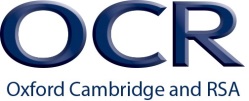 Activity 3(b) Essays
To what extent is it possible to manage hazards arising from earthquakes? (33 marks)
Plan an activity to develop HOT which includes at least one of the following:
Collaboration 
Interpretation (resources)
Language development (evaluation)
Application (Case studies and examples)

e.g. Activity - Silent debate (developing arguments, drawing inferences, applying examples etc)
Activity 3(c) Case studies
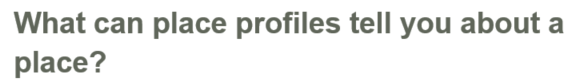 Specification content:











How can HOT be developed from this activity?

Use resource 3(c) about Mill Road - Cambridge as ‘stimulus material’. (and the two websites in the notes below)
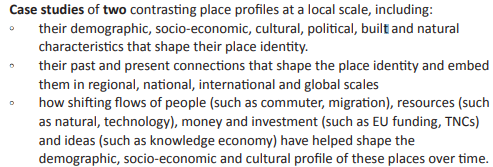 [Speaker Notes: OCR Delivery Guide for the Changing Spaces: Making Places topic. This includes teaching and learning ideas as well as resources: https://www.ocr.org.uk/qualifications/as-a-level-gce-geography-h081-h481-from-2016/delivery-guide/component-ge001-01-landscape-and-place/delivery-guide-asgedg003-changing-spaces-making-places-as    

Mill Road Cambridge
https://www.cambridge-news.co.uk/news/cambridge-news/ridgeons-cromwell-road-cambridge-housing-14871229
‘Take me home, Mill Road’    https://www.varsity.co.uk/features/16803]
Activity 3 - feedback and reflections
Each group to feedback ideas

Nature of the activities?
Which aspects of HOT are being developed?

Reflection
What will you try with your own students?
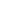 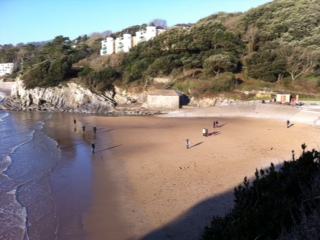 Case studies and examples
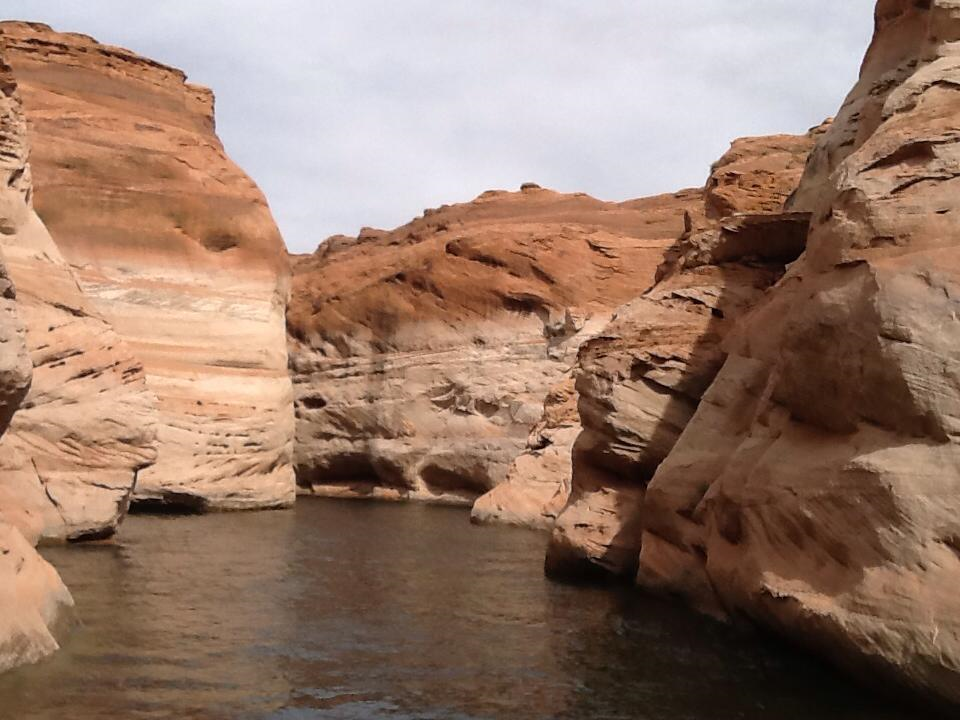 For the assessment …….

Exemplifies a point  
Relevance to the question asked (application)
Demonstrates knowledge and understanding
Help develop arguments
Adds complexity to arguments
Explain and validate / disagree with concepts
For the teacher …….

Authenticity and excitement 
Distant places – challenging ideas
Enhance students understanding 
Fieldwork opportunities 
‘Real life’ V ‘the textbook’

To include:

Range in scale 
Country variations 
Case study v example
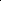 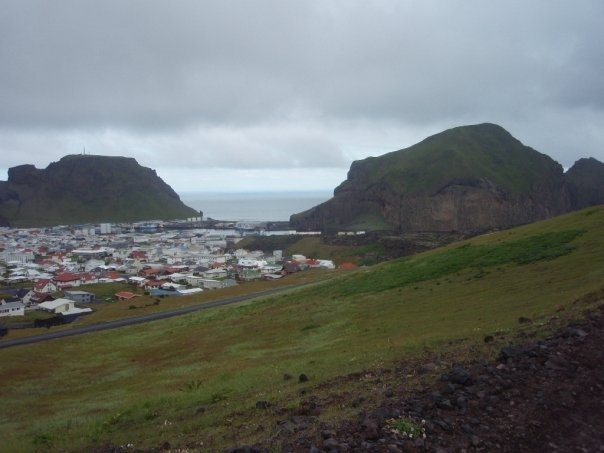 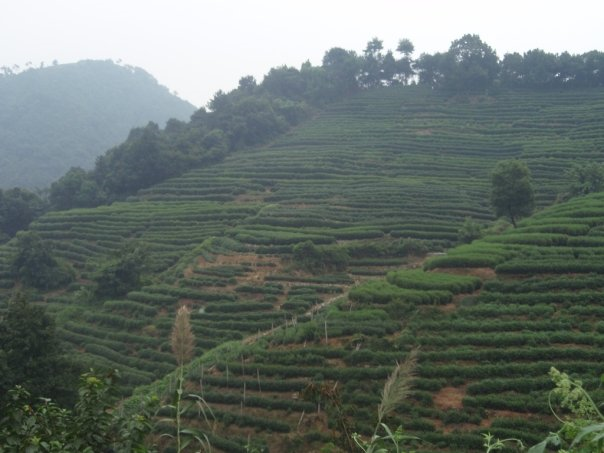 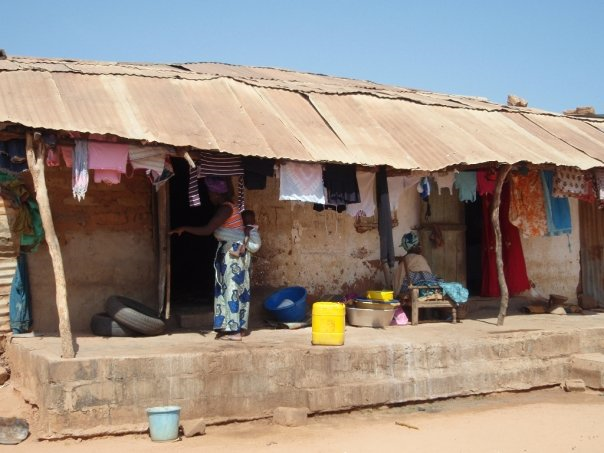 How many is too many?
The assessment – AO2
Application of knowledge and understanding to
Interpret 
Analyse 
Evaluate 

Discussion: How do we develop these skills or provide opportunities for students to develop these skills?

Context: Synoptic questions & essays
Geographical information and issues
[Speaker Notes: Handling the 33 mark essay questions – ‘top tips’ 
Question is usually a contentious statement; it has a ‘twist’ in it.
Students needs to answer the question in front of them, not the one prepared in class.
The introduction should state the general argument – to give direction 
Ongoing evaluation is important because it prevents wandering away from the focus.
Use evaluative / comparative language   -  strongly, significance, importance, most vulnerable, relative importance etc
‘Come to a view‘ about the question - try and avoid sitting on the fence.]
Essay writing
How do you prepare your students to write essays?
What do these require students to do?
Command terms – discuss, assess, to what extent
Exam ready…..
In the beginning!
A quick plan 
Command words 
Working out the ‘twist’
Key arguments 
Relevant case studies (range of scales) 
Come to a view
Deconstructing the question
Writing frames – the structure 
List of topic words to include 
Case study summaries
Evaluative ‘style’ language e.g.

However, despite, whereas, on the other hand, the most (significant), compared with, but, yet, although, nevertheless, therefore or overall. 

Answers that are ‘more’ evaluative - explore several sides of an argument, demonstrate complexity and can potentially reach the higher levels.
Its all about timing!
[Speaker Notes: PEEL (Point, Explanation, Example , Link back to question)]
Higher order thinking within the context of developing ‘critical thinkers’. 

OECD and Harvard discuss important 21st century skills for students in the global economy.

Harvard – ‘global competencies’
[Speaker Notes: Diagram from – Mentoring Minds https://www.mentoringminds.com/ 
https://www.oecd.org/site/educeri21st/40756908.pdf 
https://www.gse.harvard.edu/news/uk/16/11/how-thrive-21st-century]
Do get in touch……..
Geography Subject Advisor – Shelley Monk

Email us at geography@ocr.org.uk 

or tweet us at @OCR_Geography